Wisconsin Center for Environmental Education
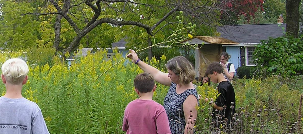 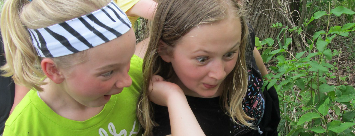 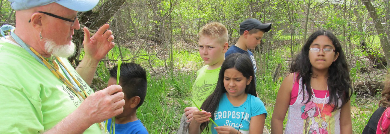 Wisconsin Association of Agricultural Educators 
In-services 
Forestry and Forest Products: Kits in the Classroom
[Speaker Notes: Welcome and Introductions]
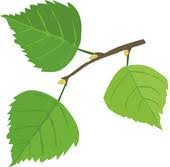 Overview of the Day
Quick Intro to WCEE and LEAF
Expert Presentation with WDNR Forest Products Specialist, WI Forest Industry: Rooted in Our Lives, Rooted in Our Economy
Forest Products Kit
Forest Health Kit and Activity
Forest Education Kit
Wrap Up
[Speaker Notes: Fill in the details of the day as you see fit.]
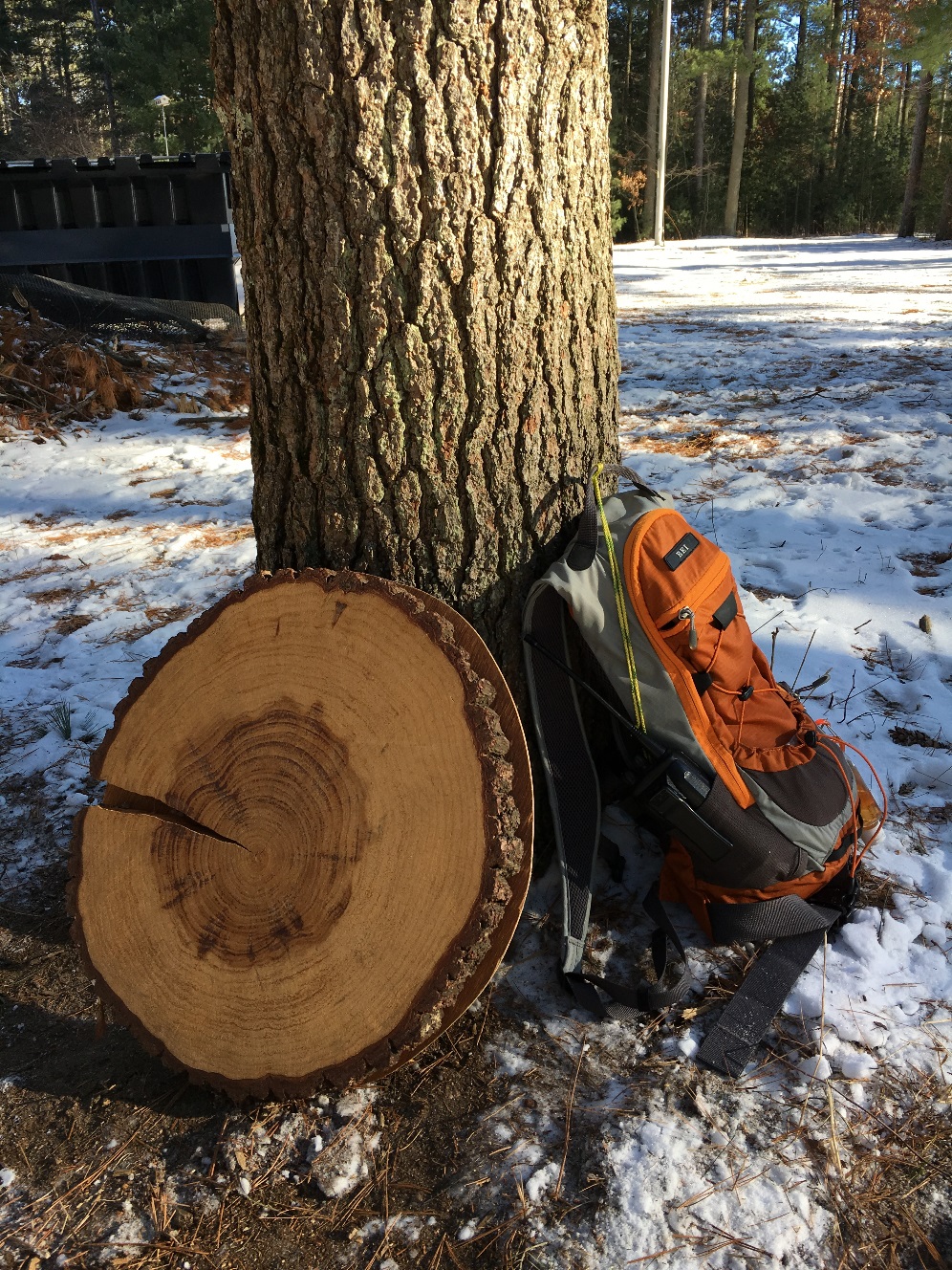 About the WCEE
Created in 1990, the WCEE envisions an actively engaged, educated population who create and maintain sustainable human and natural communities.

Mission: Provide leadership and resources to advance education for sustainable human and natural communities.
[Speaker Notes: Brief history and updated mission]
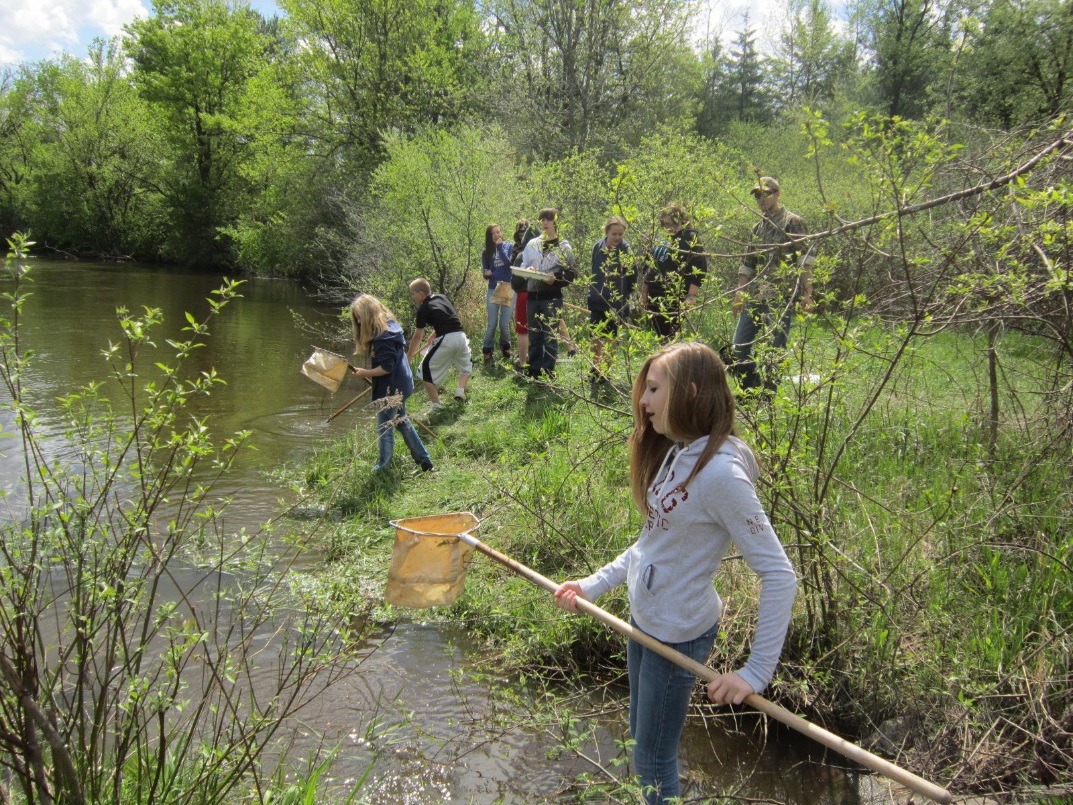 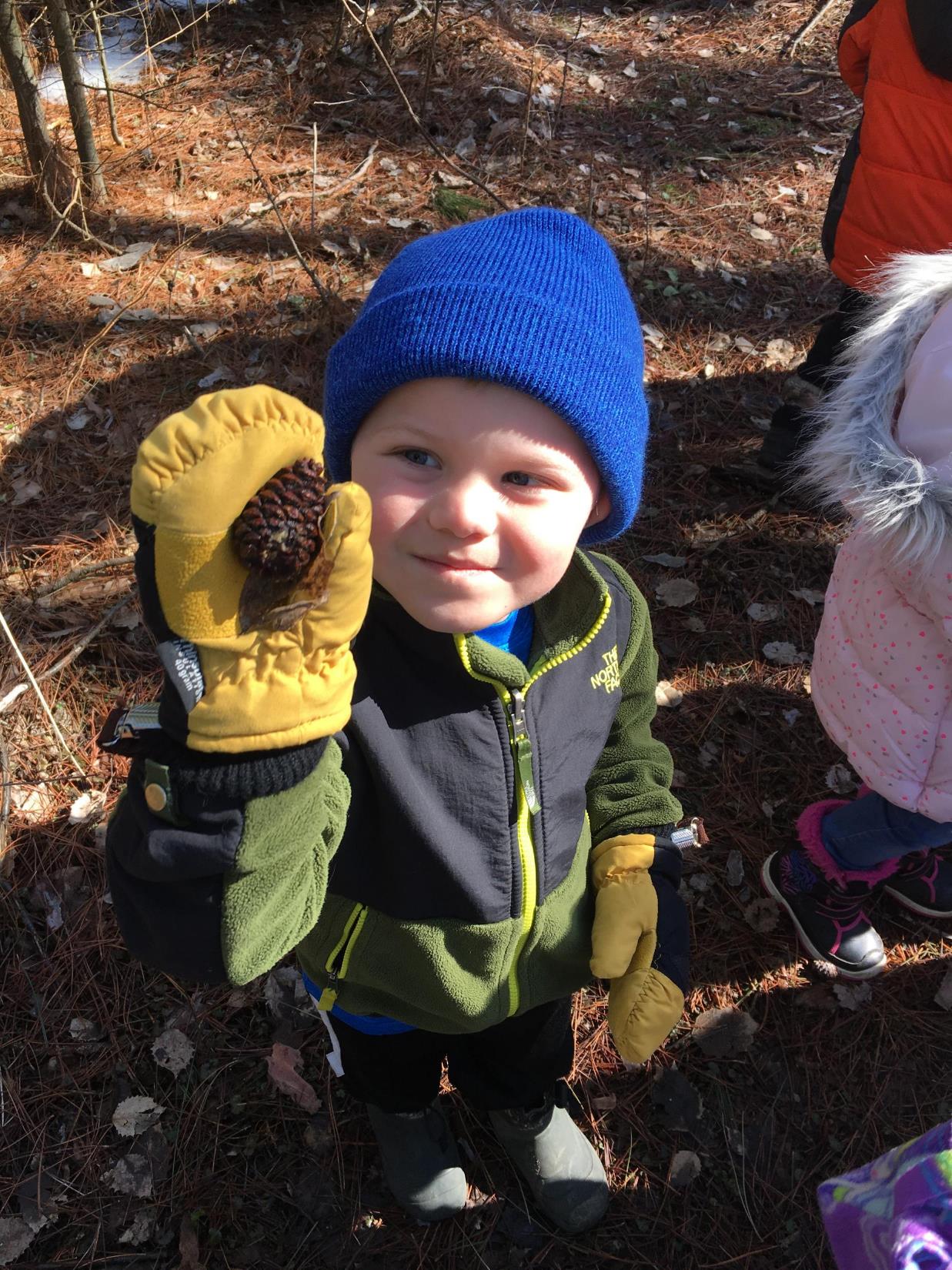 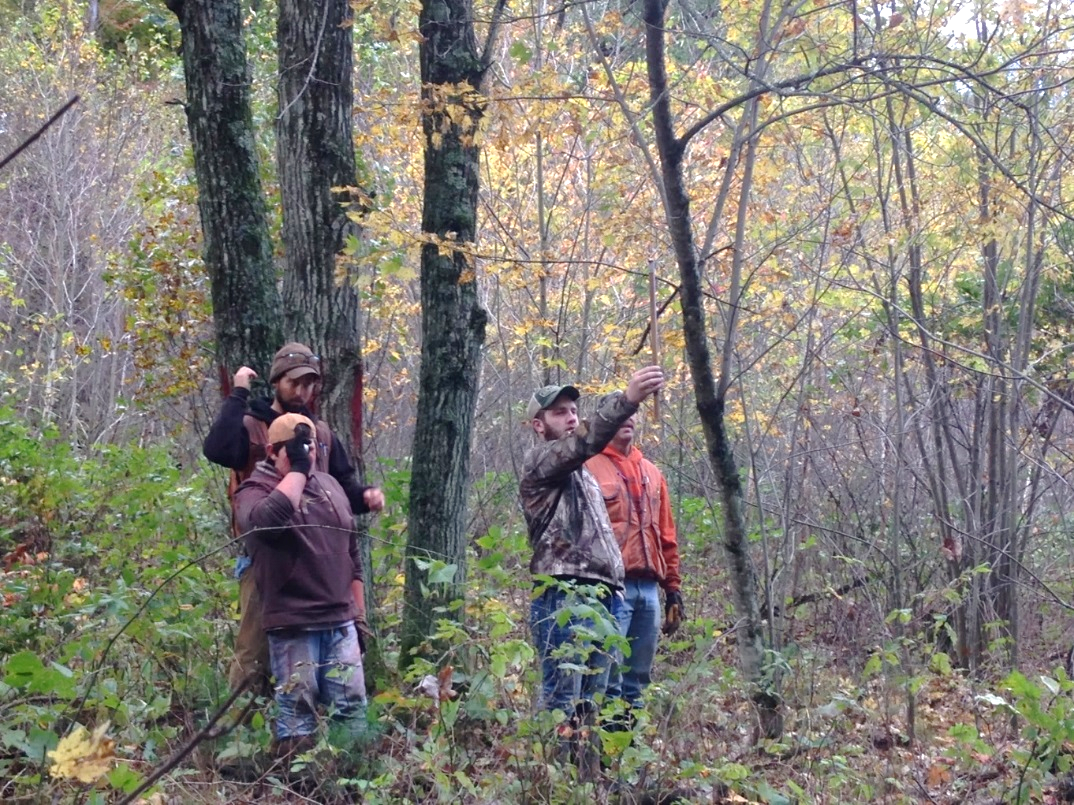 [Speaker Notes: LEAF was created in 2001 to help promote forestry education in WI and fill voids in teaching about Wisconsin’s forests.]
Wisconsin’s K-12 Forestry Education Program (LEAF)
What does LEAF do?
LEAF connects formal and non-formal educators in Wisconsin with quality forestry education materials
What is LEAF?
Partnership between the WI DNR-Division of Forestry and the WCEE.
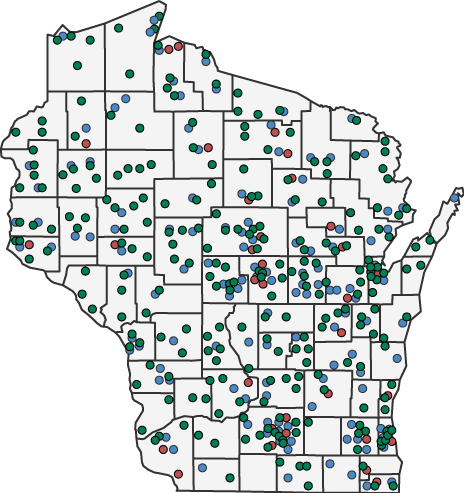 PLT Workshops

School Forests

LEAF Professional Development
[Speaker Notes: Quickly address the focus/mission of LEAF]
LEAF: Wisconsin’s K-12 Forestry Education Program
What LEAF Offers

Professional Development for Educators
School staff in-service trainings
Workshops
Online training opportunities

Curriculum Materials
Free to download
Grade-specific curricula tied to educational standards

Hands-on forestry education kits
Free to borrow from statewide locations
Contain real forestry tools and suggestions for connecting to curriculum

Support for Outdoor Classrooms 
School Forests 
Project Learning Tree (PLT)

Visit www.leafprogram.org for more info
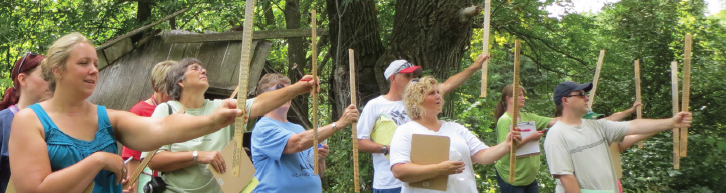 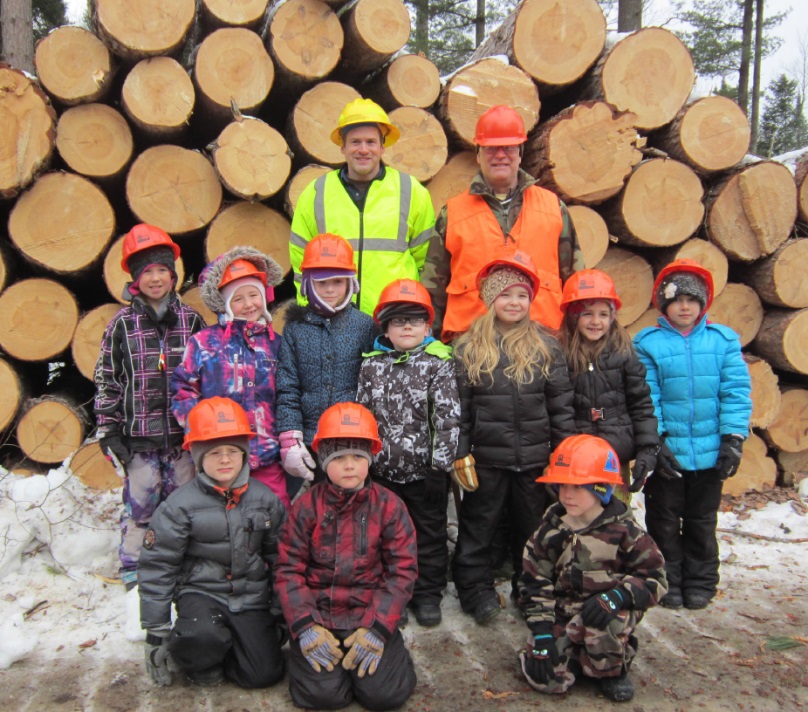 [Speaker Notes: Very quick overview of what we’ll cover more indepth in the following slides.]
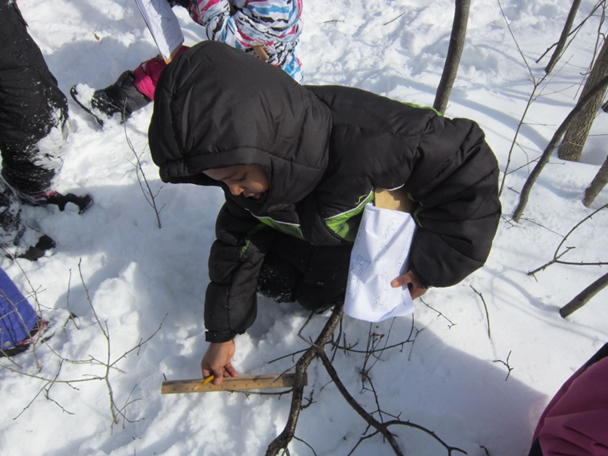 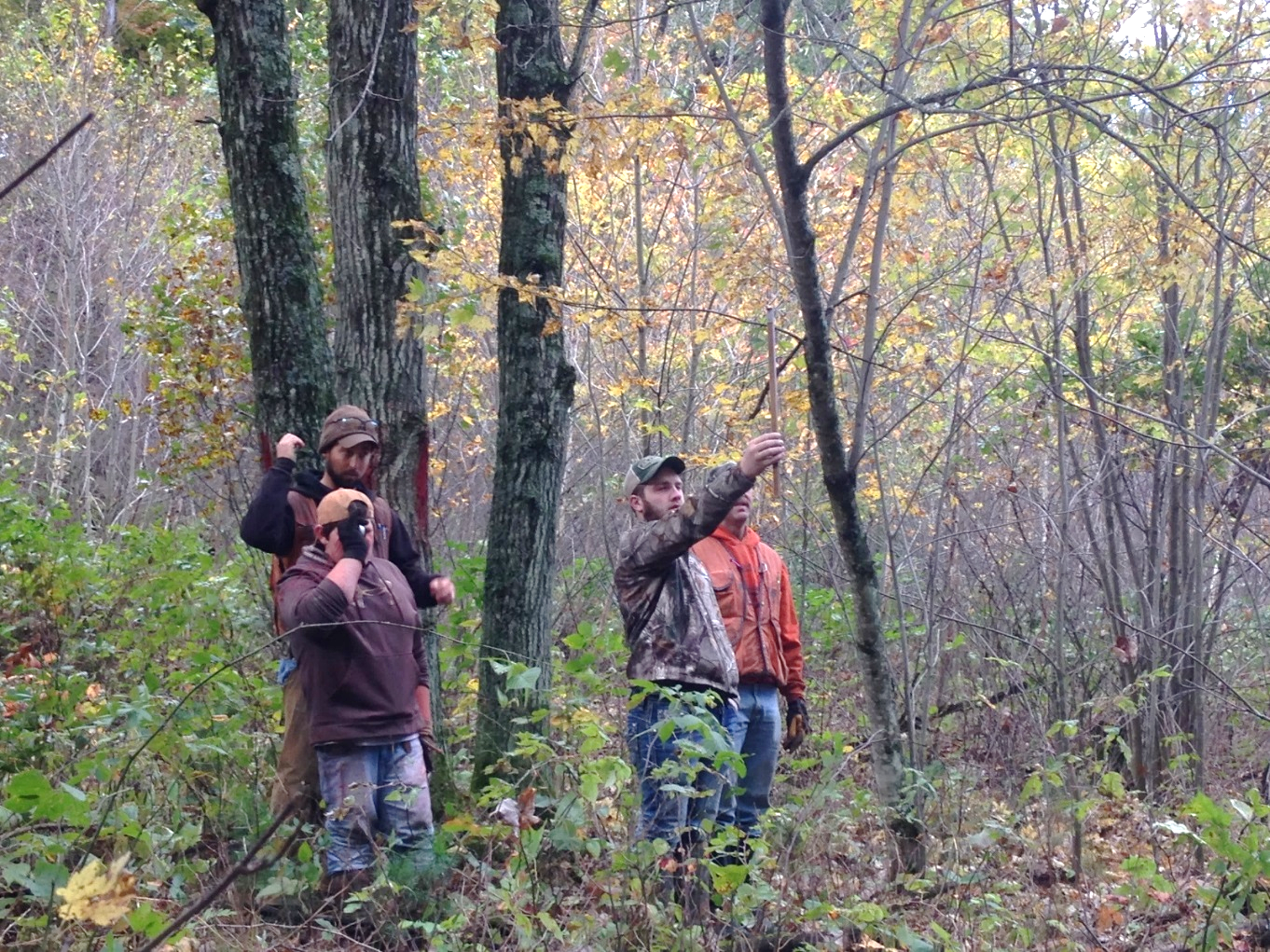 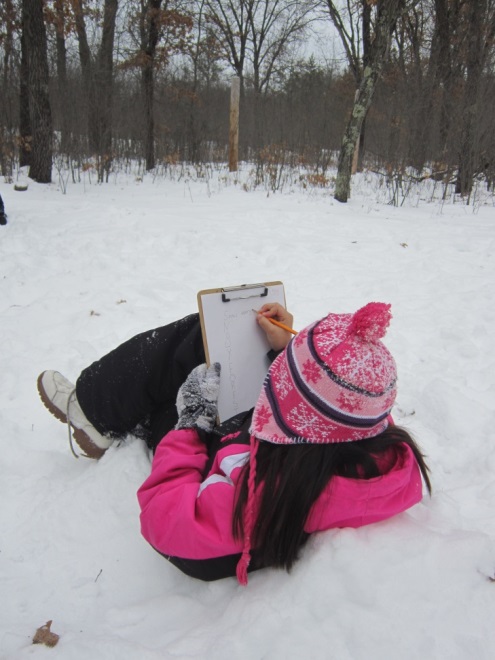 Forest as a place to learn and/or as a context for learning
[Speaker Notes: We view forests in multiple capacities. You can use the forest to learn about the forest and/or to learn about other subjects in the forest. Take a look at the picture. Can you think of some teachable moments or concepts the students in the picture can be learning about on that fallen tree?]
The WI School Forest Program
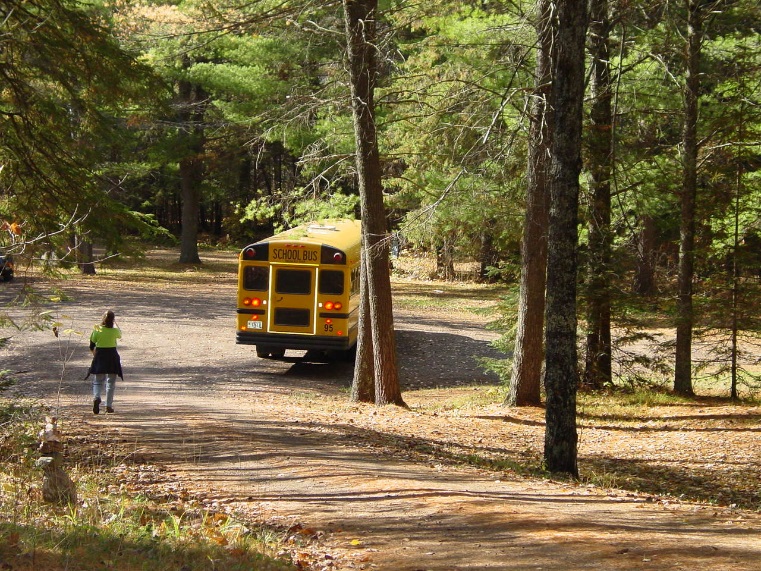 A school forest is…
land registered through state Community Forest Law
owned or controlled by a school and used for environmental education and natural resource management
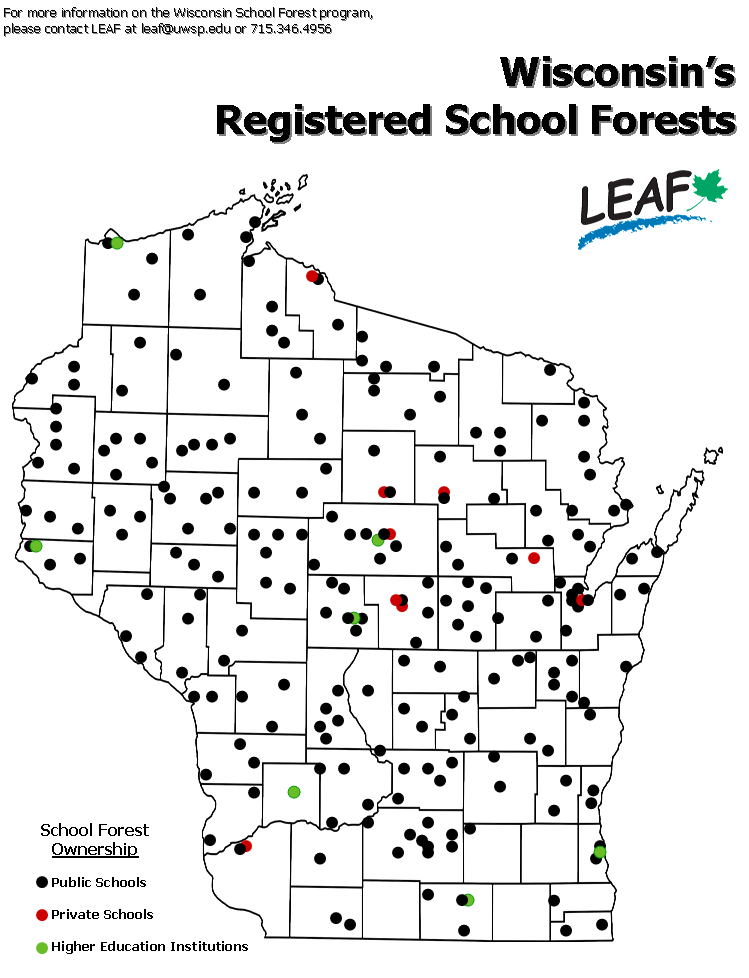 425 school forests 
247 different schools
[Speaker Notes: Quick overview of school forest basics]
Project Learning Tree (PLT)
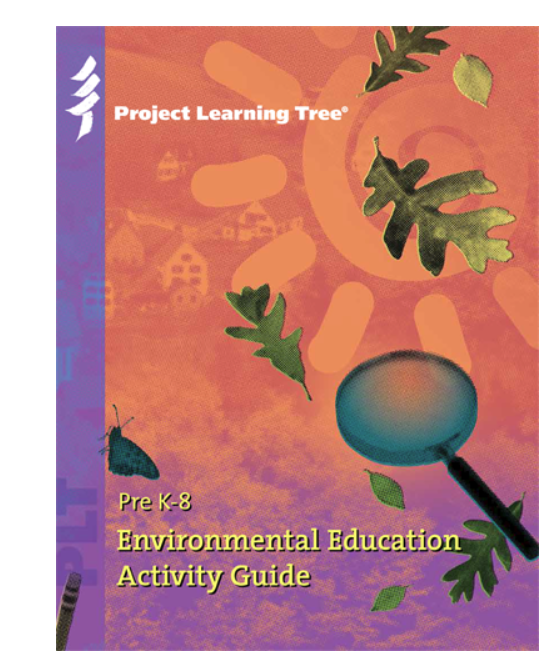 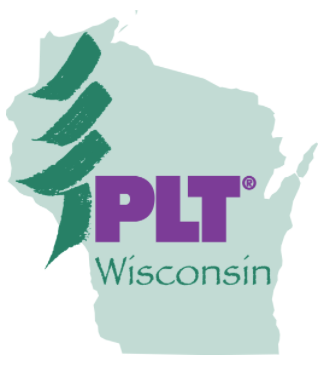 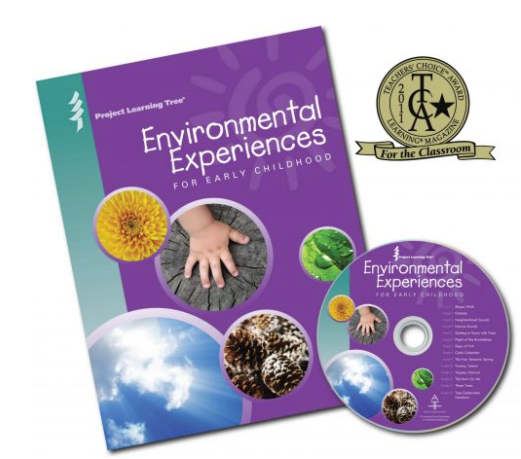 [Speaker Notes: LEAF is also the home of the WI PLT program.]
Welcome WDNR Forest Products Staff
Kit 2: Forest Products
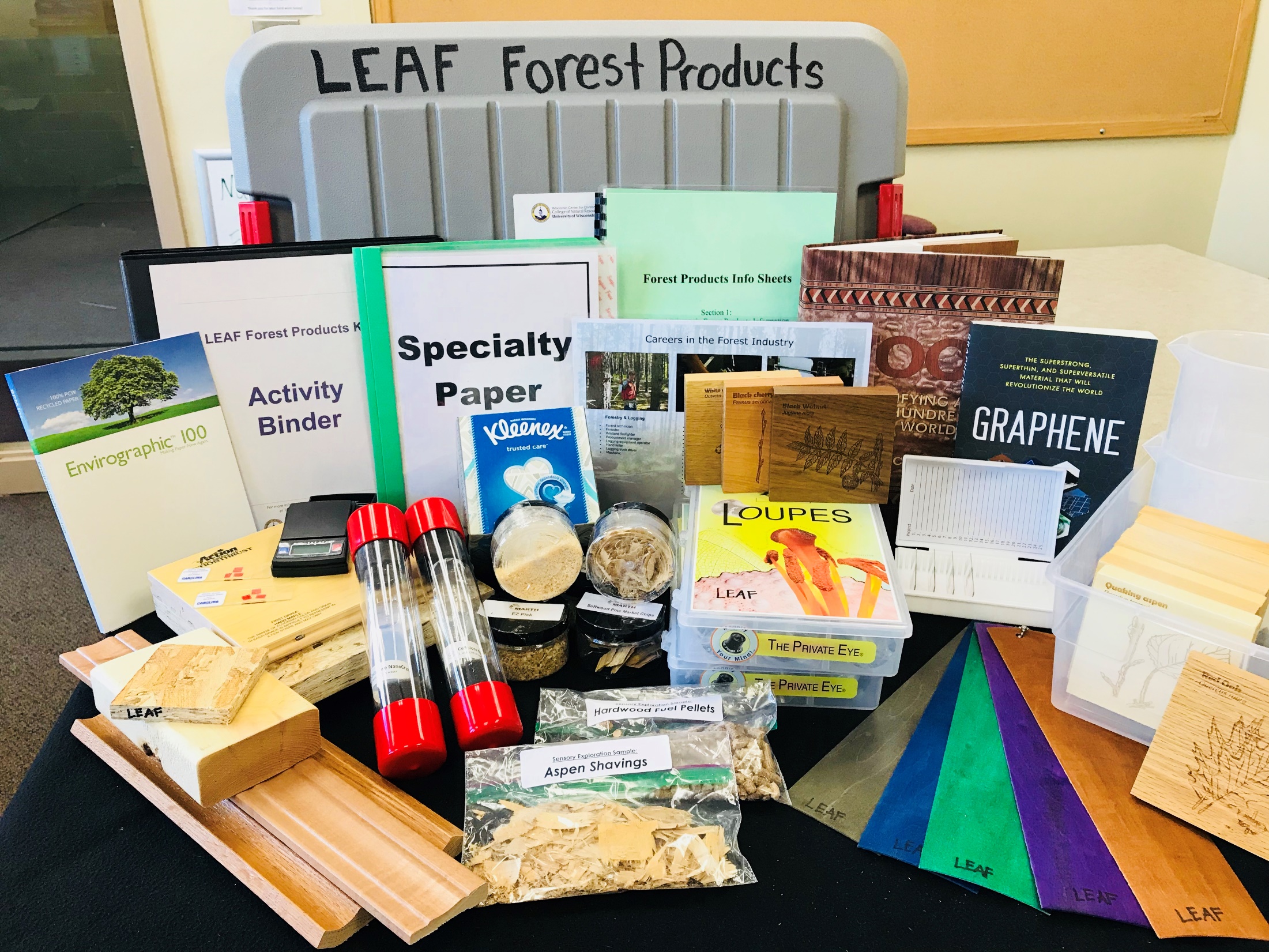 orest Products Kit
Eleven Locations in WI
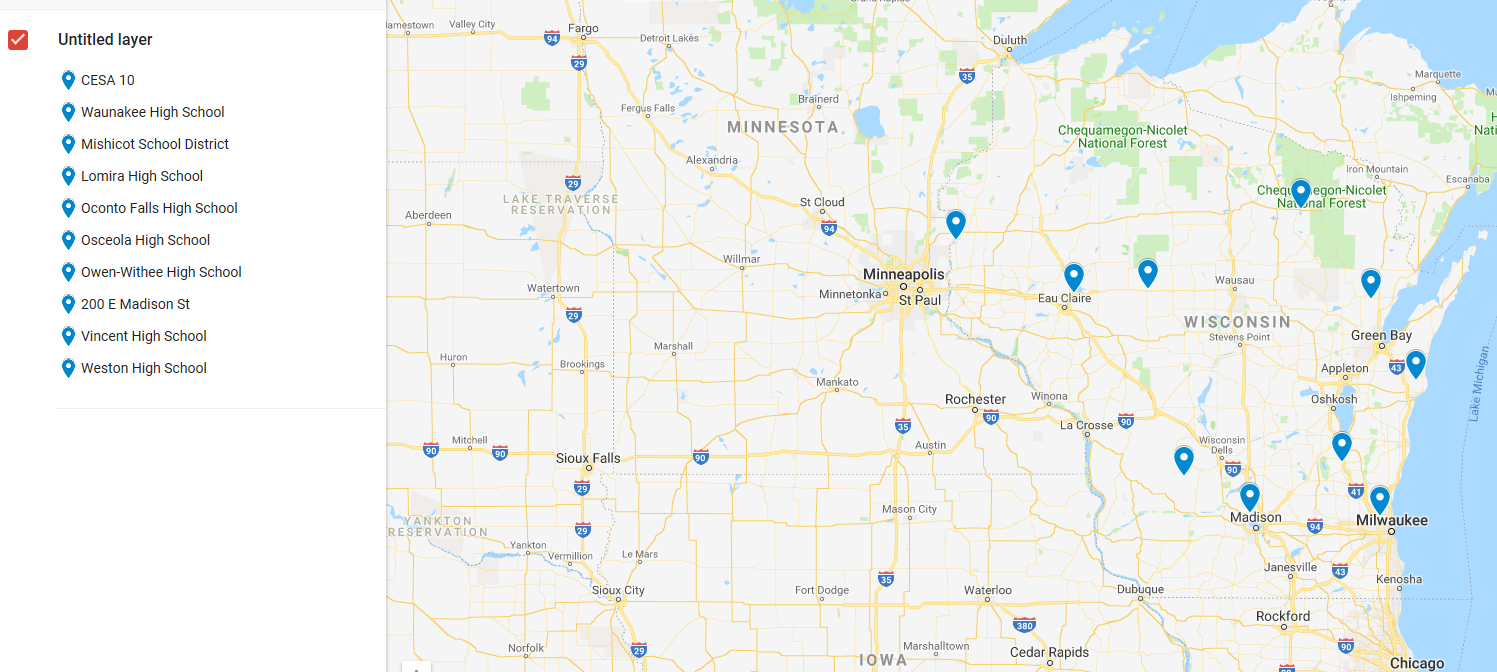 Track the Product: From Finish to Forest Lesson
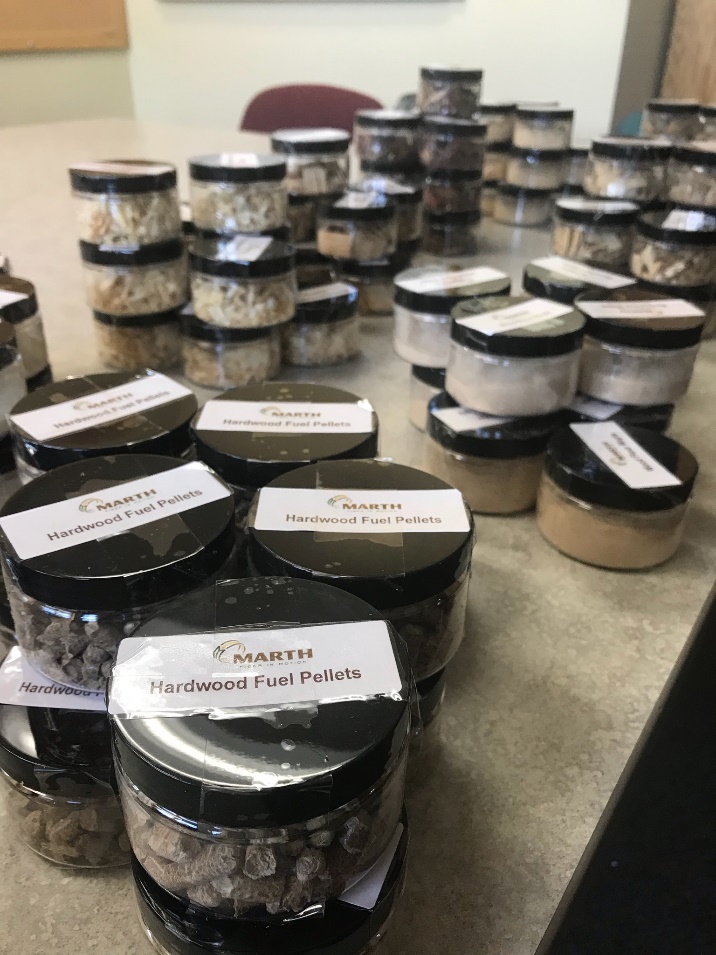 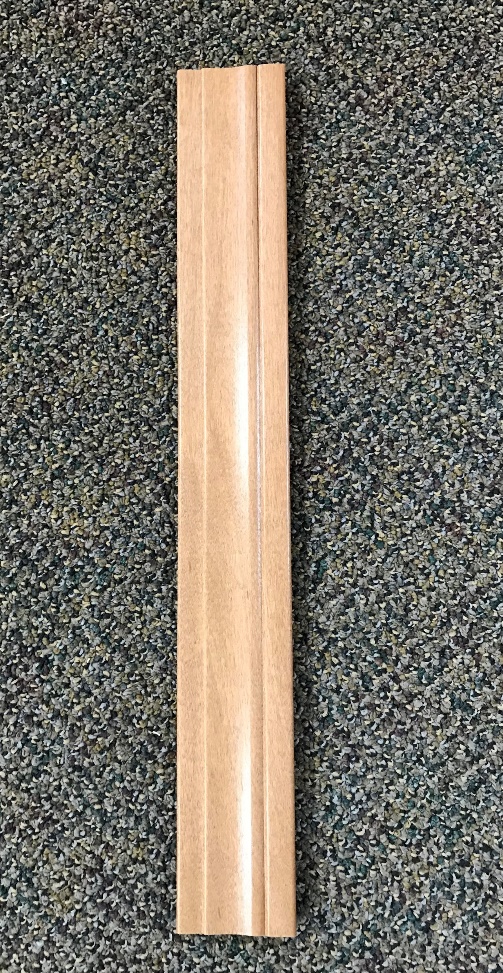 Forest product
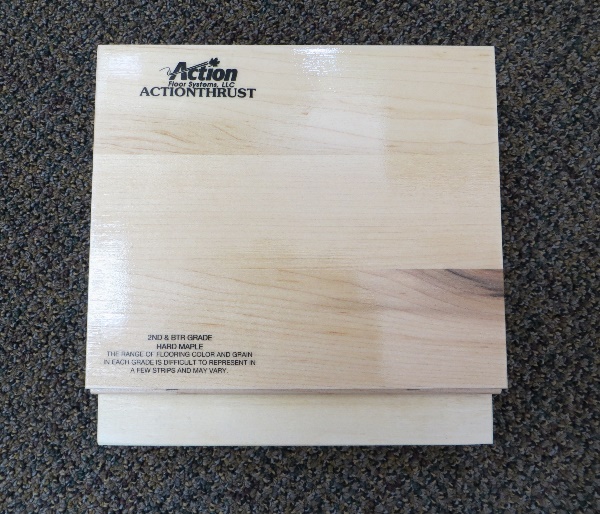 Processing
Tree
Forest Product
What is my product?  
How is it used?  
Who uses it?  
Is the market local, national, or global?
Processing
How is the product made?
What is at least 1 Wisconsin-based company that makes the product?
How does this company contribute to the Wisconsin economy?
What are some careers associated with making the product?
What are the skills and qualifications for these careers?
What kind of benefits does such a career have?
Consider, Description of Position, Location, Education/Skills Required, Salary, Prior Experience Needed, Job Title, Why it interests you, Current skills needed for  the job, Additional skills needed to get the job
From the Forest (tree)
What tree species or species make my product?
Where in Wisconsin does this forest cover type exist?
Does this forest cover type exist near your company that you are profiling?
Using the U.S. Forest Service Climate Change tree atlas, will that tree species or species be the same in 2100?
How might this change impact your forest product?
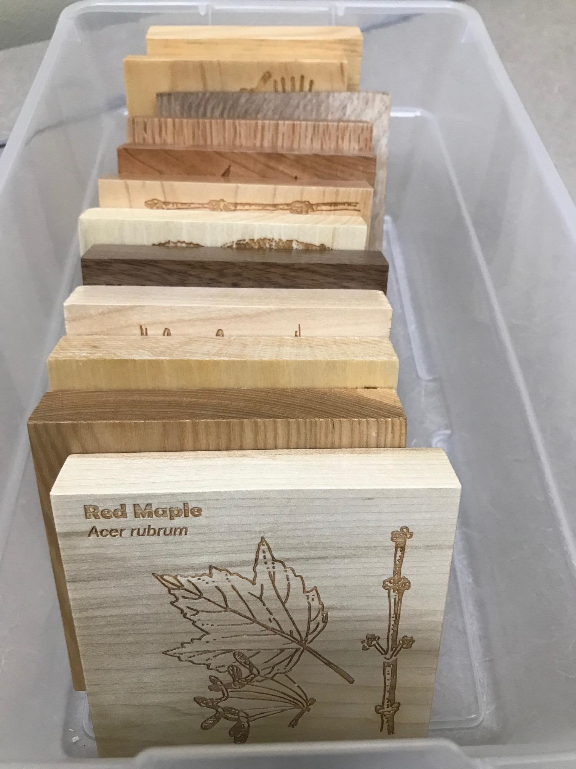 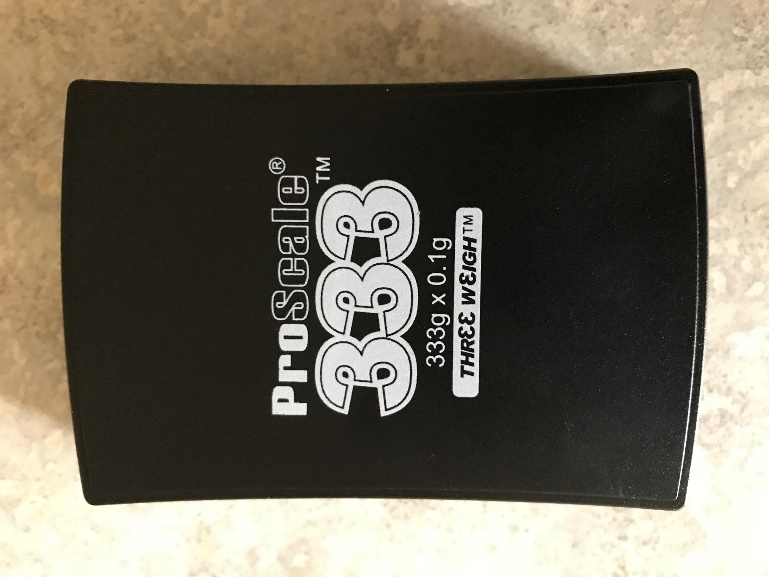 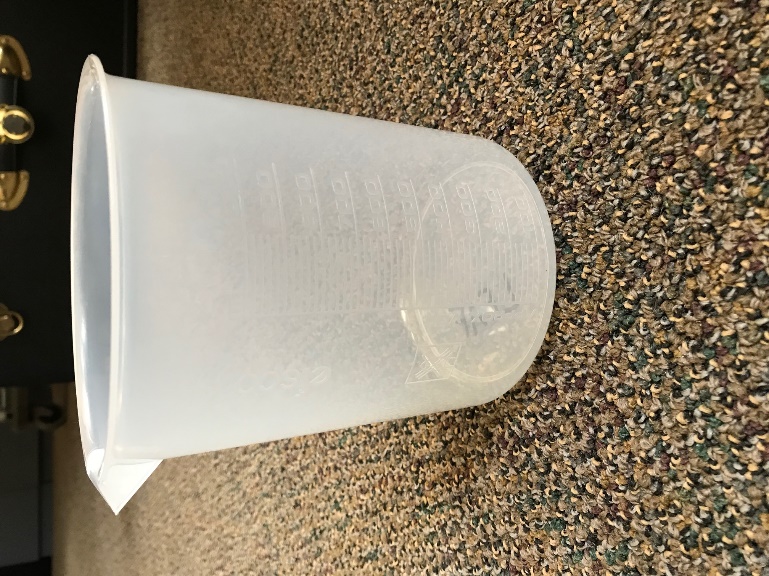 Wood density and wood identification lesson
How trees grow
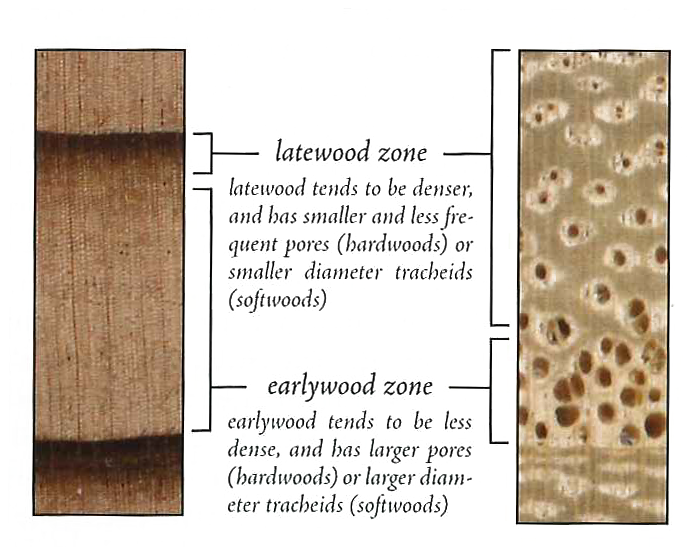 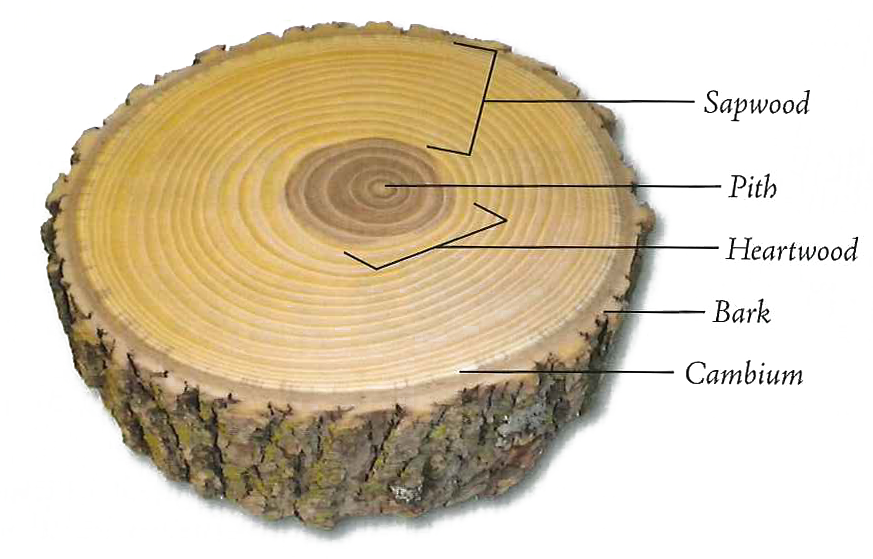 Pictures and information taken and modified with permission from Wood!: Identifying and Using Hundreds of Woods Worldwide (2016) by Eric Meier.
Tracheids (Softwood)
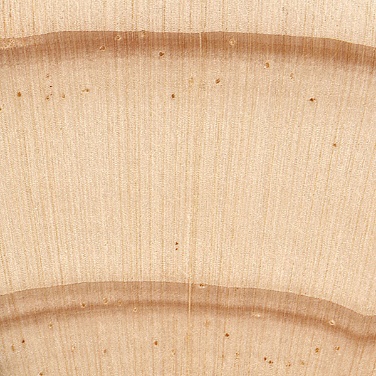 With resin canals
unique to conifers
open, tube-like spaces bordered by special cells that have the ability to secrete pitch or resin into the neighboring opening 
used to protect and seal up a wound by exuding resin to cover the damaged area of the tree
Pictures and information taken and modified with permission from Wood!: Identifying and Using Hundreds of Woods Worldwide (2016) by Eric Meier.
Hardwood ring porous vessel comparisons
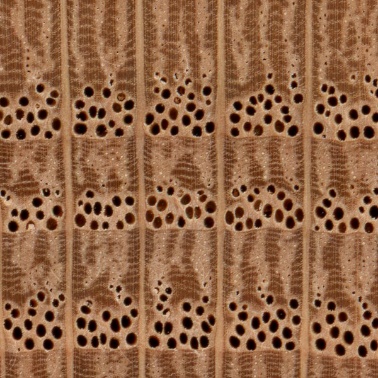 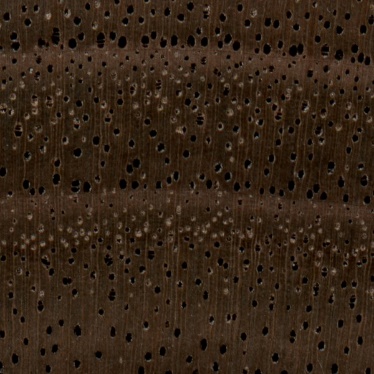 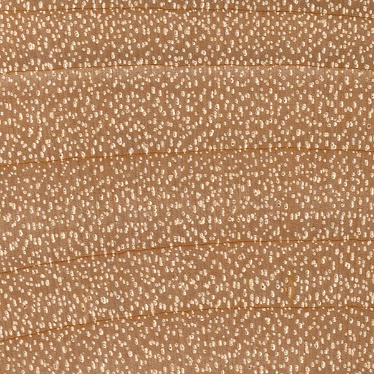 Diffuse-porous					Ring porous				Semi-ring porous
Pictures and information taken and modified with permission from Wood!: Identifying and Using Hundreds of Woods Worldwide (2016) by Eric Meier.
[Speaker Notes: Mention that the holes/bubble-like features are the vessels.]
Rays: 
cells run perpendicular to the rest of the wood fibers
serve to channel nutrients between the cambium, sapwood, and pith. 
When viewed from the endgrain, rays appear as more-or-less straight, radial (vertical) lines spaced evenly across the wood sample.
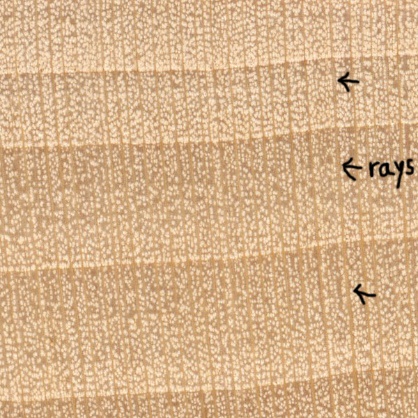 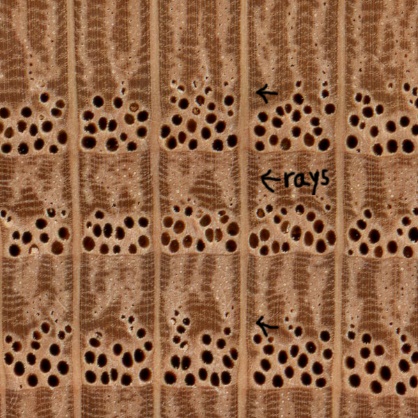 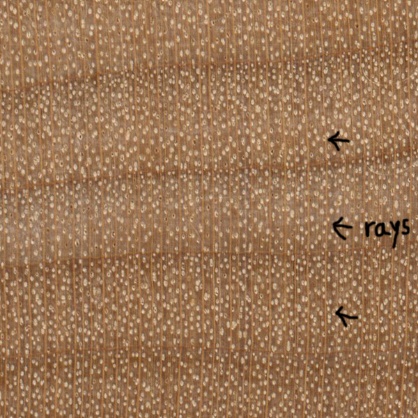 Tyloses are bubble-like structures that plug vessel elements.  When the plant is stressed by drought or infection, tyloses will fall from the sides of the cells and "dam" up the vascular tissue to prevent further damage to the plant.
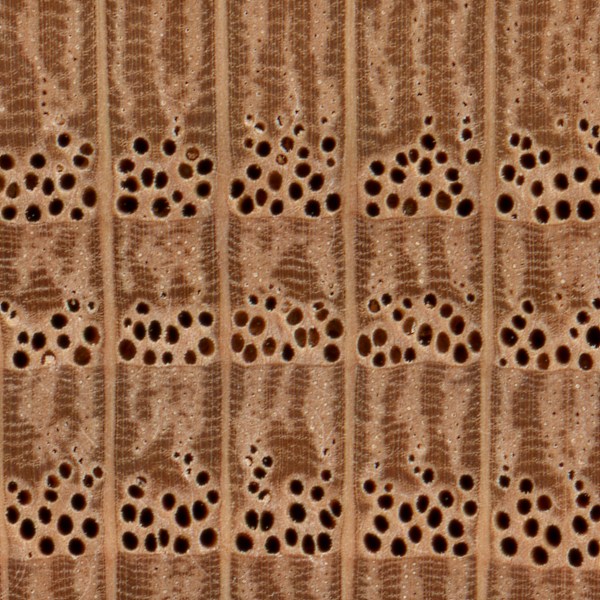 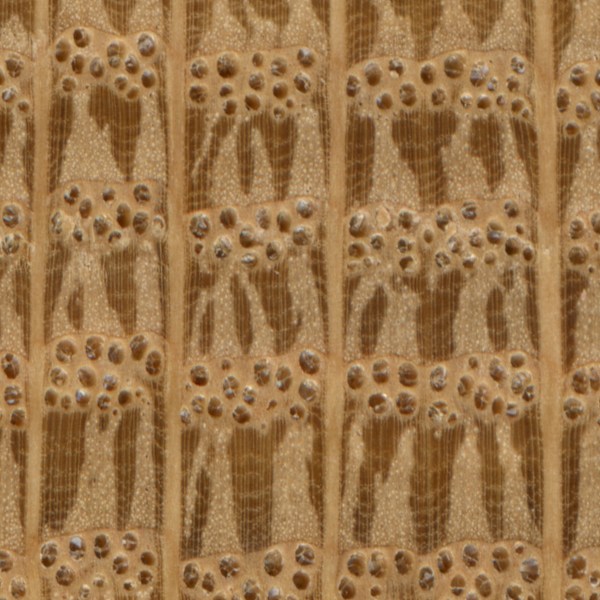 Red oak (tyloses not present)
White oak (tyloses present)
Pictures and information taken and modified with permission from Wood!: Identifying and Using Hundreds of Woods Worldwide (2016) by Eric Meier.
Images Copyright of Carolina Biological Supply. Used by Permission.
Forest Products’ Innovations: Literacy and Research
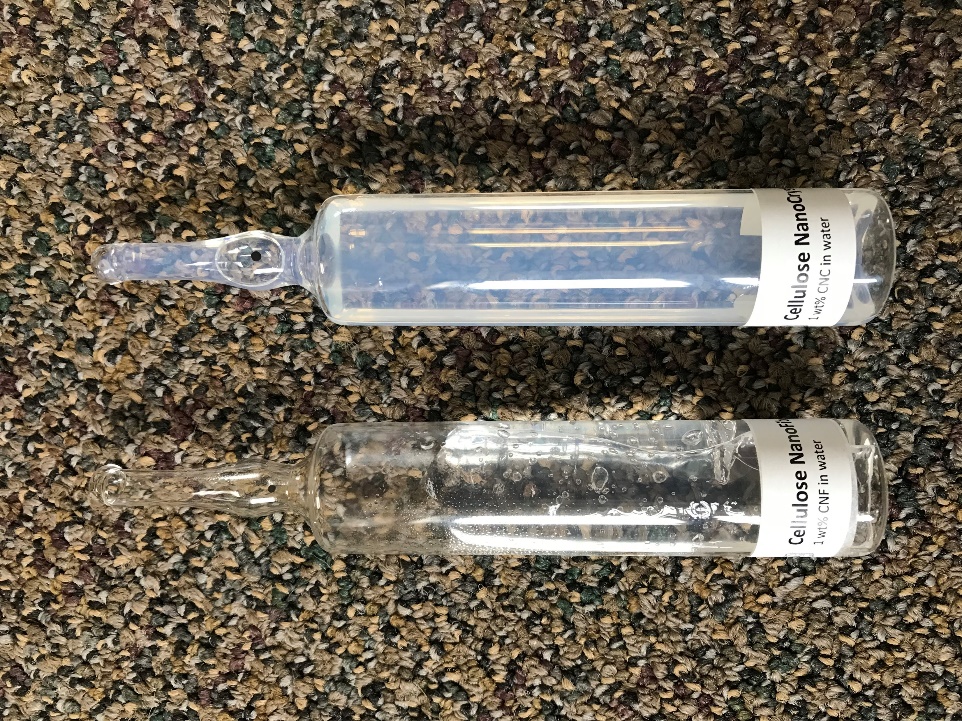 Graphene and Biotechnology Literacy Lesson
New Biotechnology
Biodegradable plastic made from 'tree glue' could be on shelves within five years.
Cheap and scalable: New wood material prints large 3D objects.
Nanowood – A New Insulator made from Wood may Edge Out Styrofoam.
New wood nanofiber biomaterial steals strength record from spider silk. 
In a concrete jungle, one architect pushes for ‘plywood for giants’. 
Paper biomass to build lithium-sulfur batteries. 
Lumber’s lure: Thanks to physics, viable biofuel may grow in the woods. 
New technique strengthens building structures using wood waste.
Wood to supercapacitors: Sustainable highly conductive electrode materials fom ultrathin carbon nanofiber aerogels derived from nanofibrillated cellulose.
Wood to build human body parts—and other bio-innovations.
[Speaker Notes: After learning about innovation and challenges and successes with the seed text, students apply these ideas to innovations in future forest products industry.  These articles relate to biotechnology and some of the ag ed standards around these.]
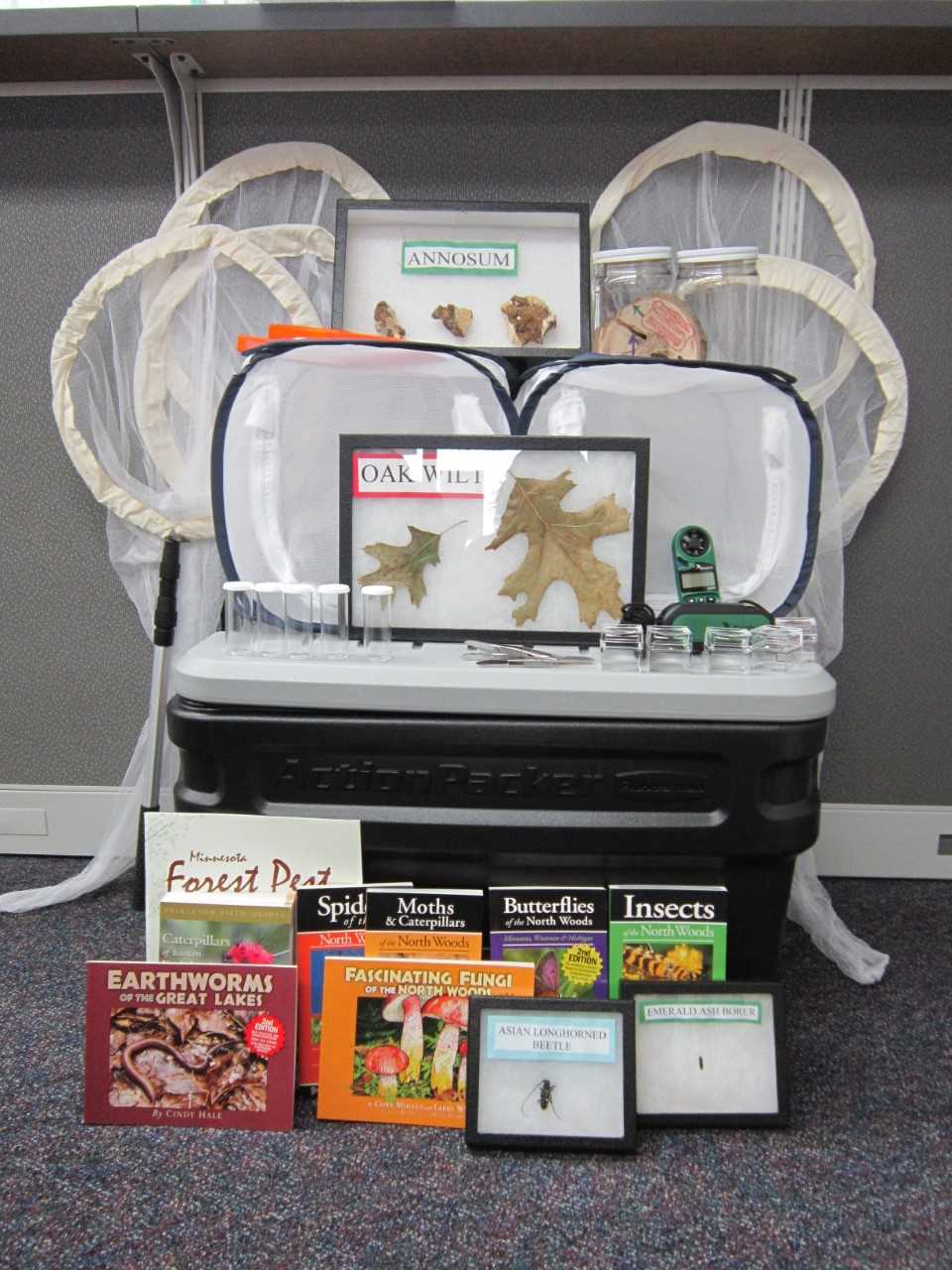 Kit 1: Forest Health
[Speaker Notes: Contains equipment and for insect identification, invasive species, disease, and climate]
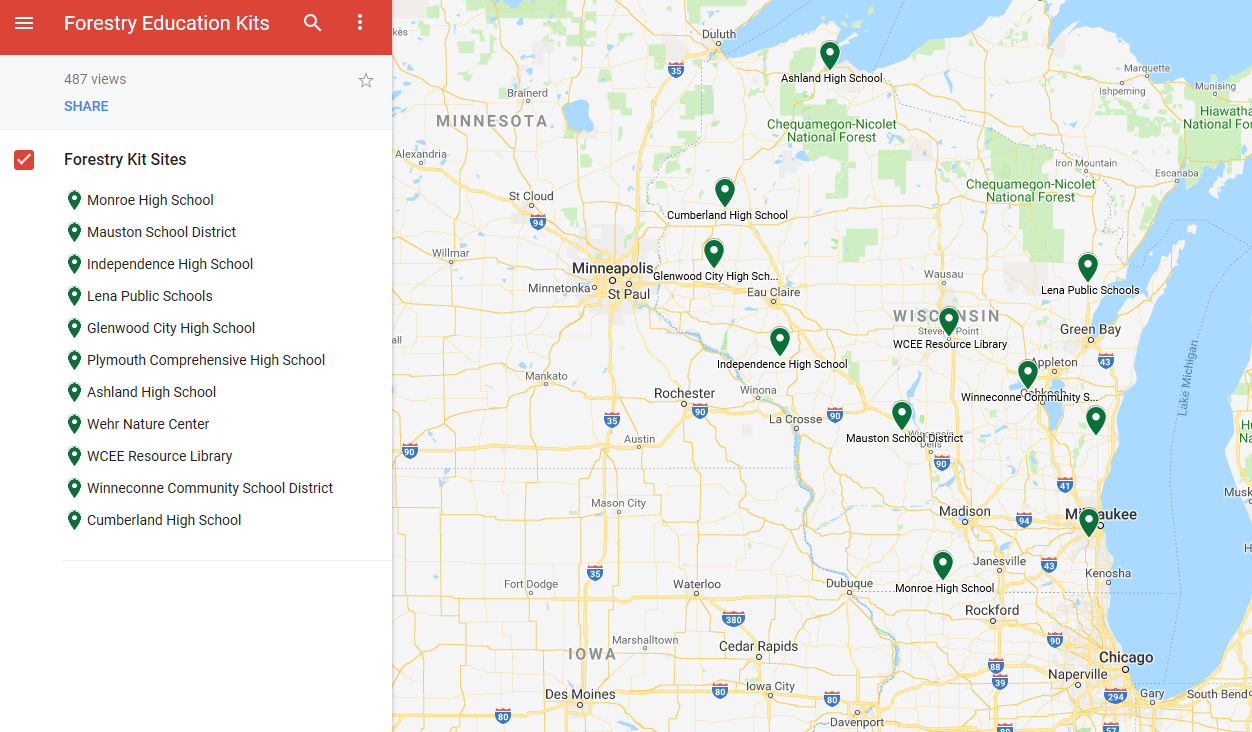 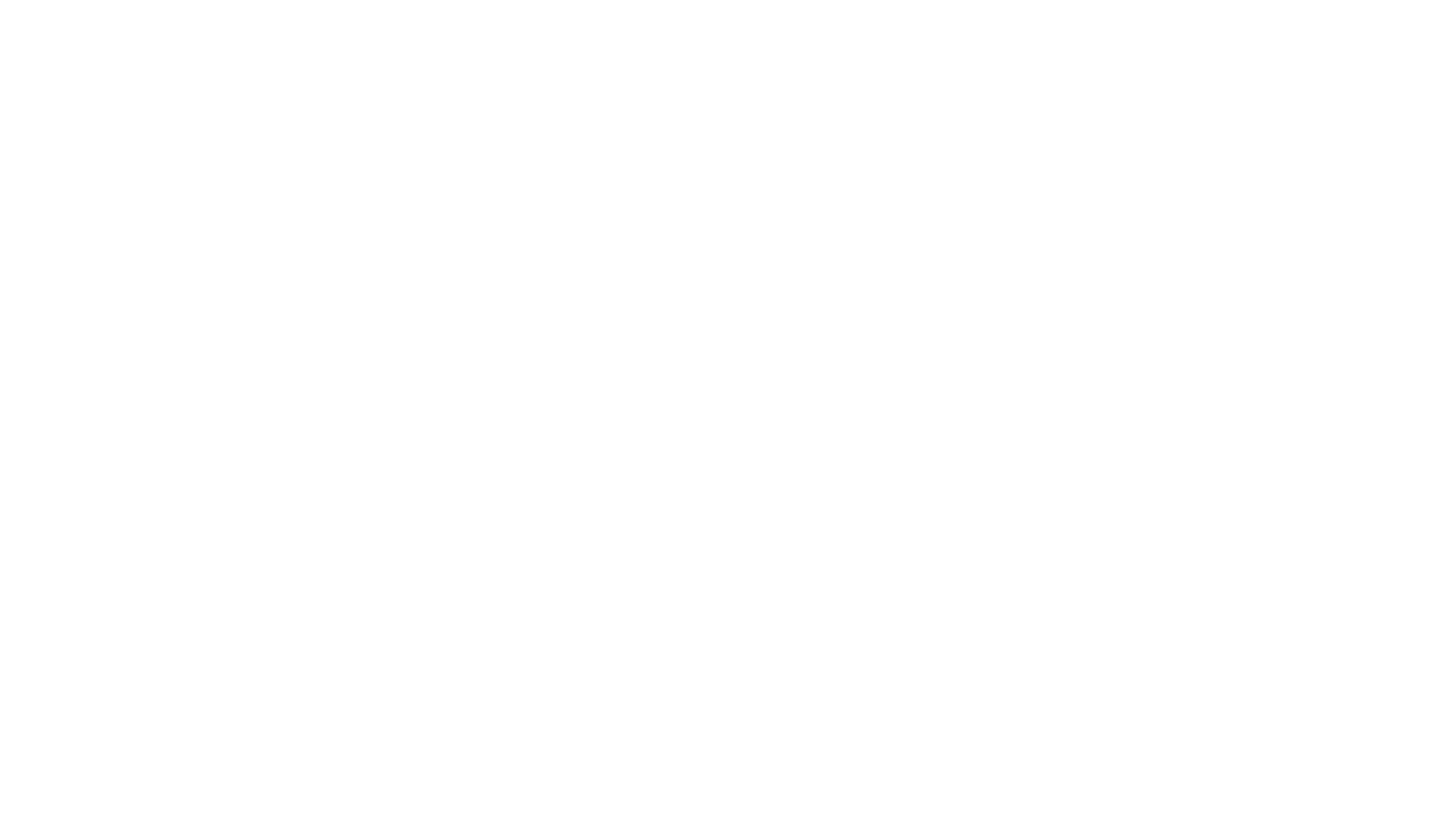 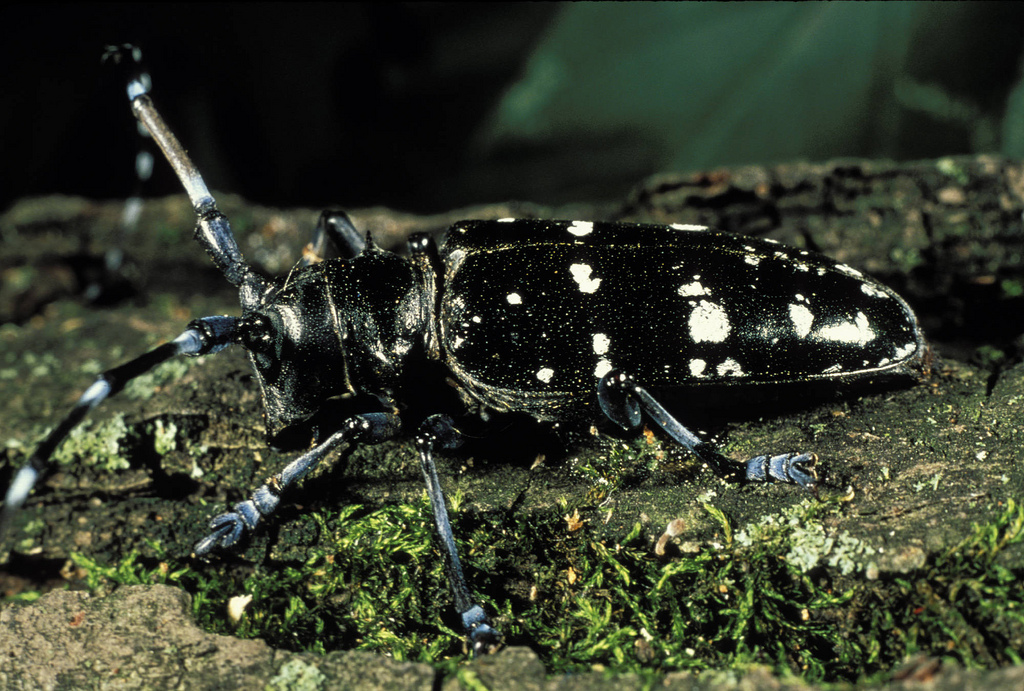 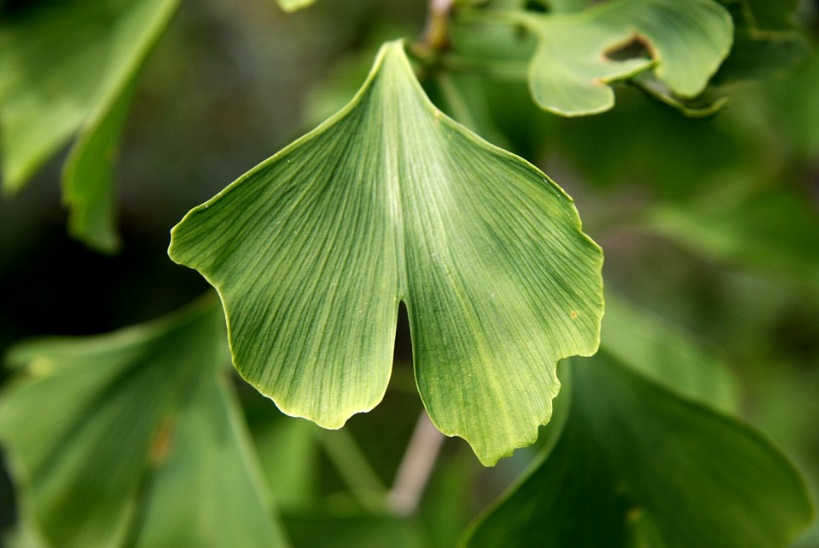 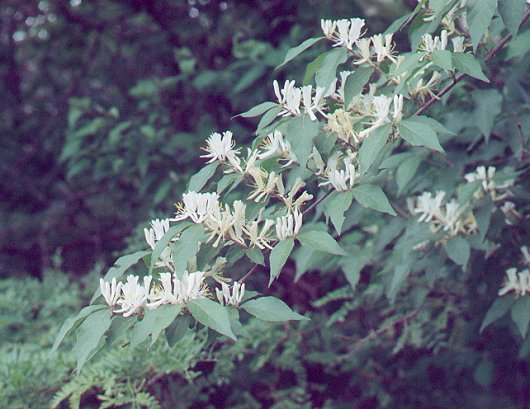 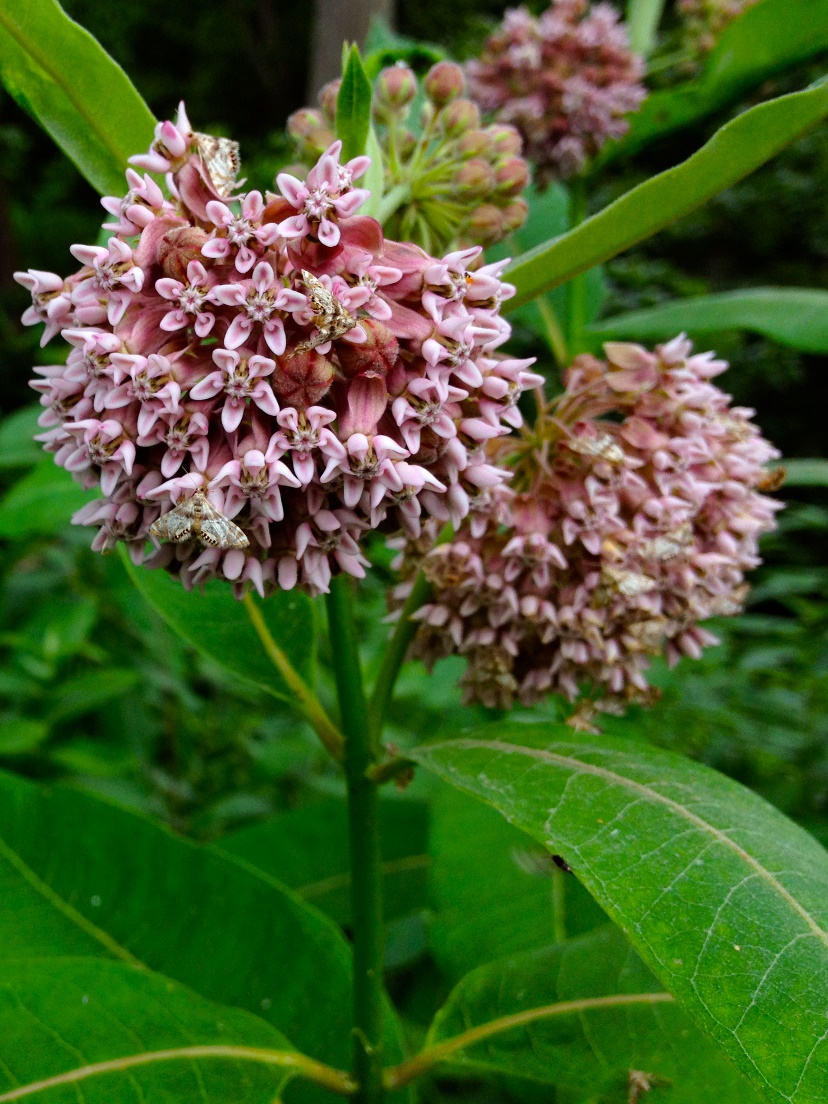 Native SpeciesExotic SpeciesInvasive Species
[Speaker Notes: Common milkweedAsian long-horned beetle]
Kit 3: Forestry Education
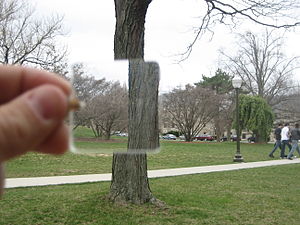 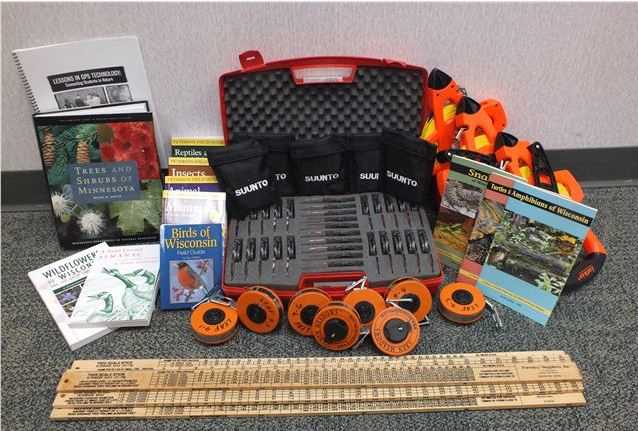 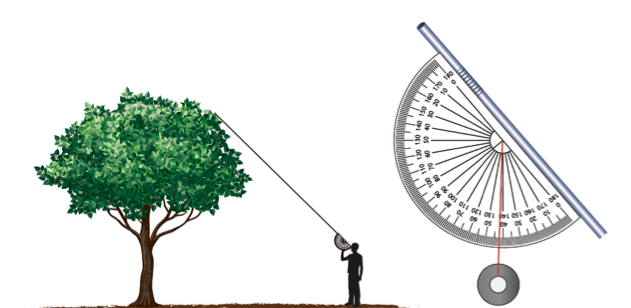 Eleven Locations in WI
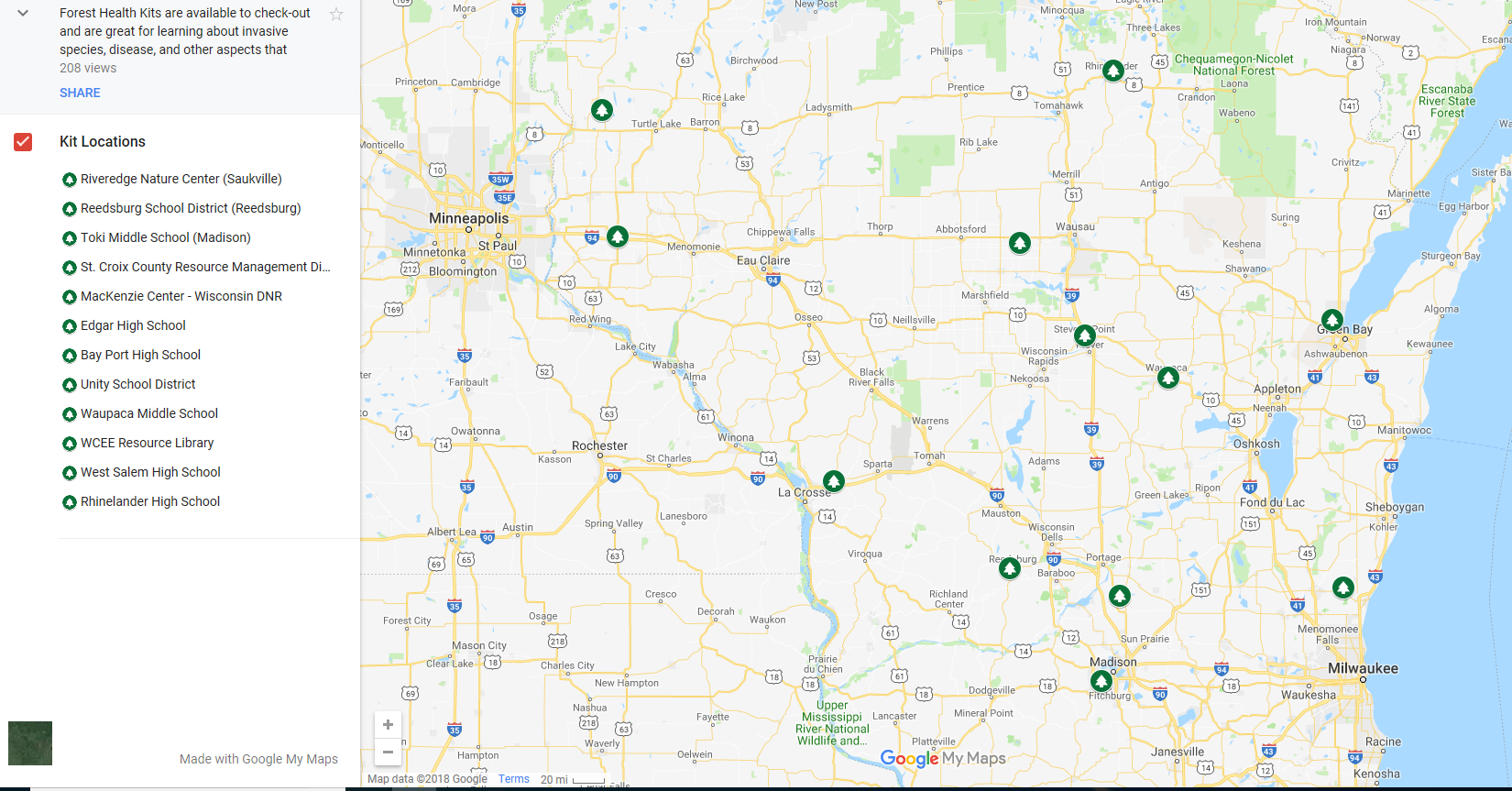 LEAF Tree Measurement Tutorial
Hands-On Resources Just for You!
30+ Kits and Trunks Available
Ready to go
Most can ship (share shipping costs)
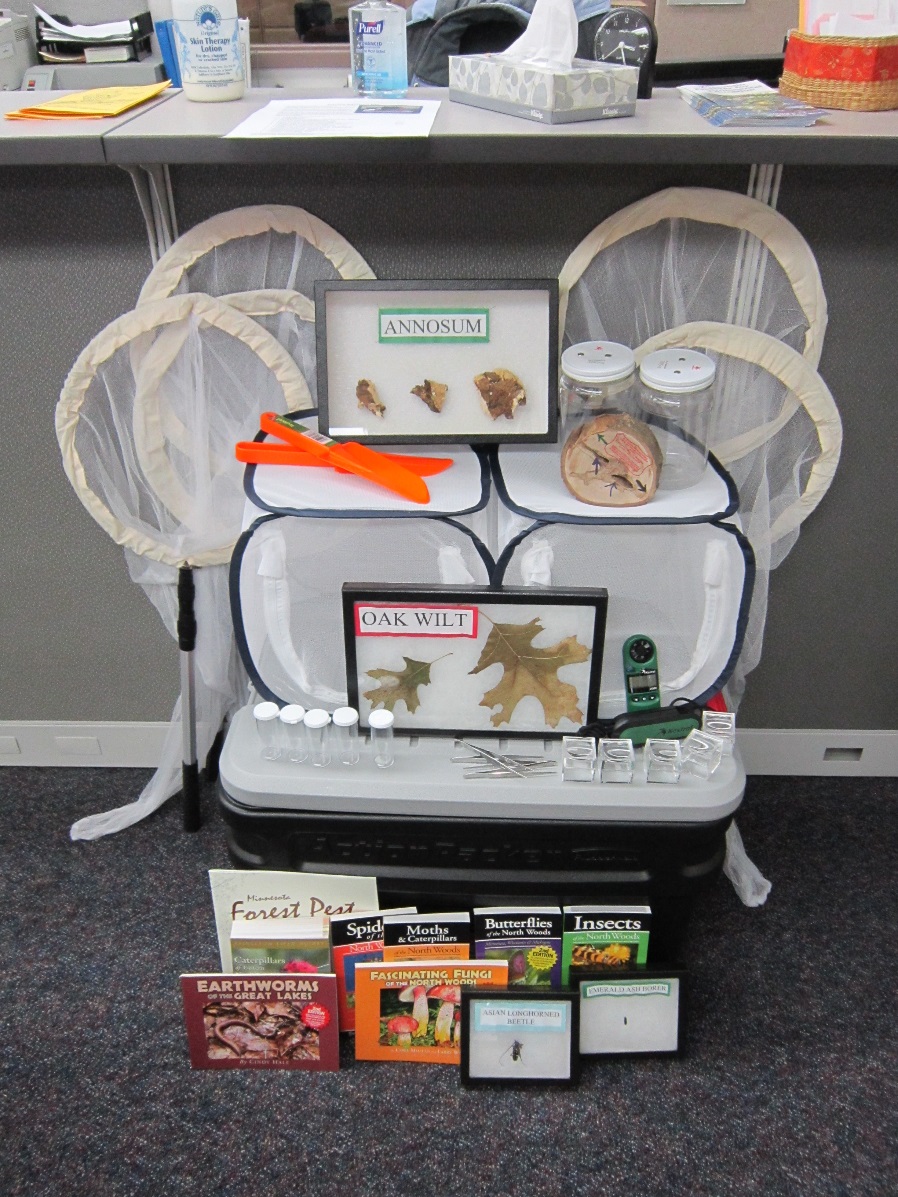 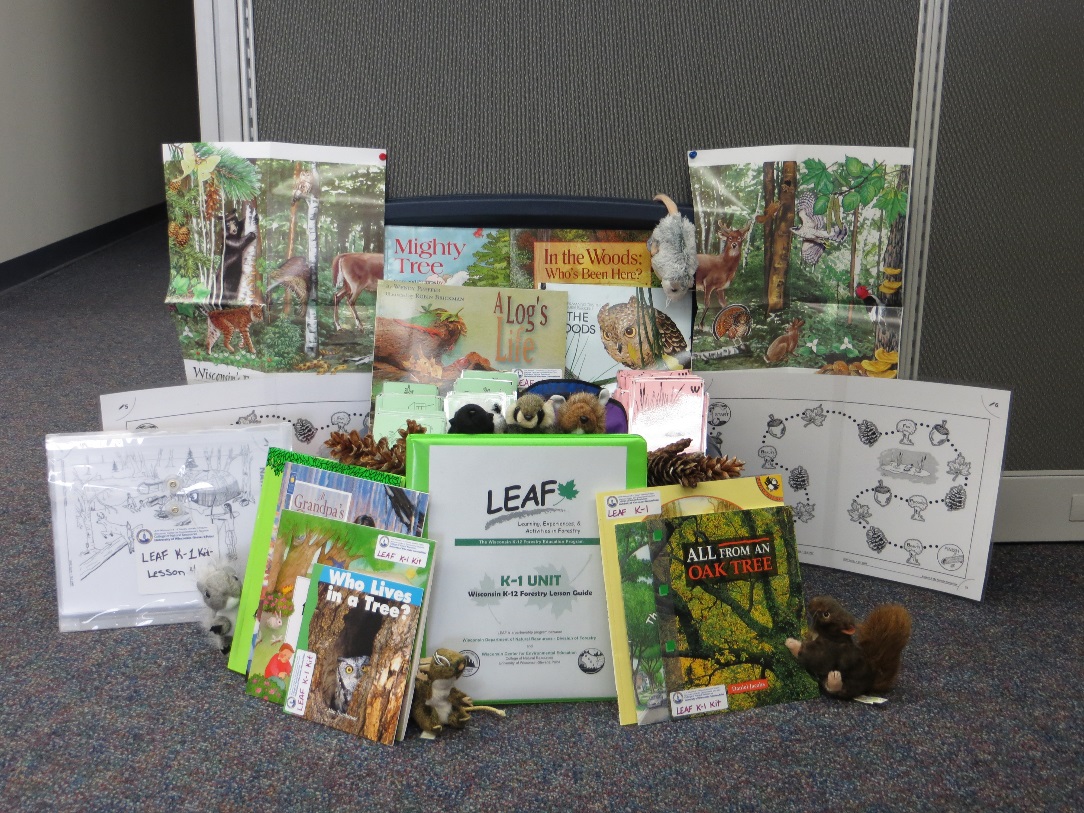 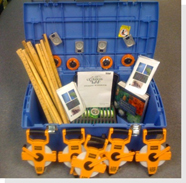 Forest Health Kit   
			      Forestry Kit 
         (11 kits each throughout the state)
LEAF K-1 Lesson Guide Kit
Other opportunities?
WCEE PD Calendar Online
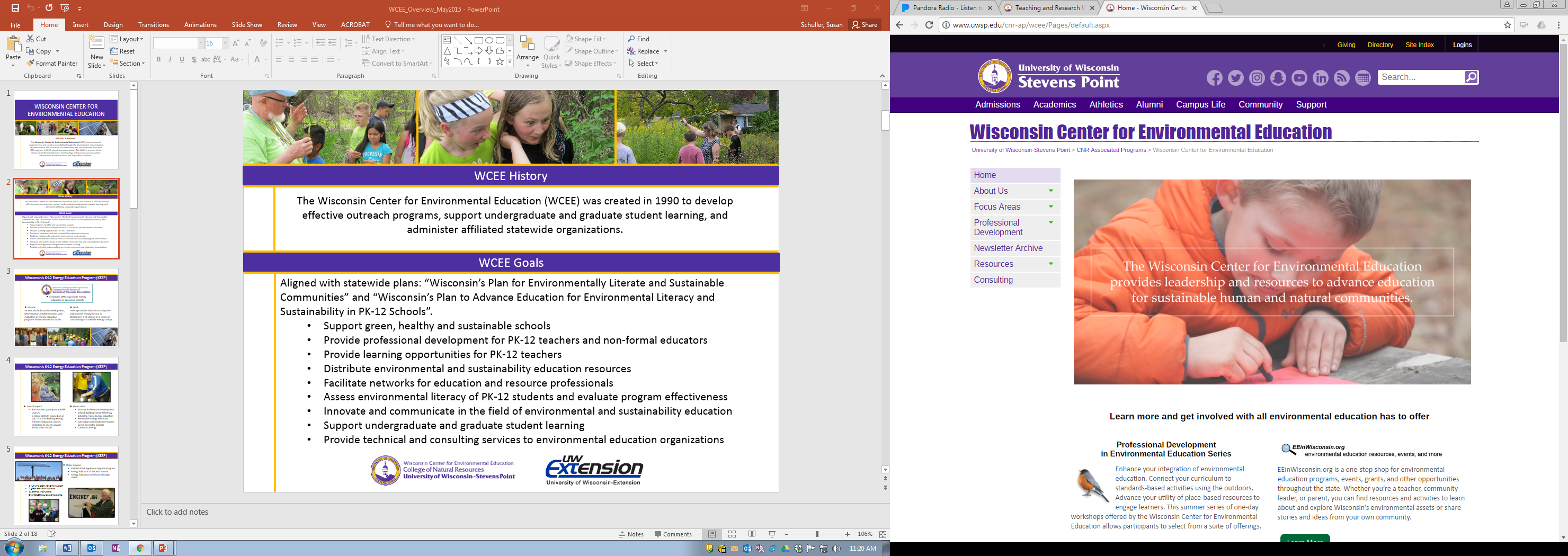 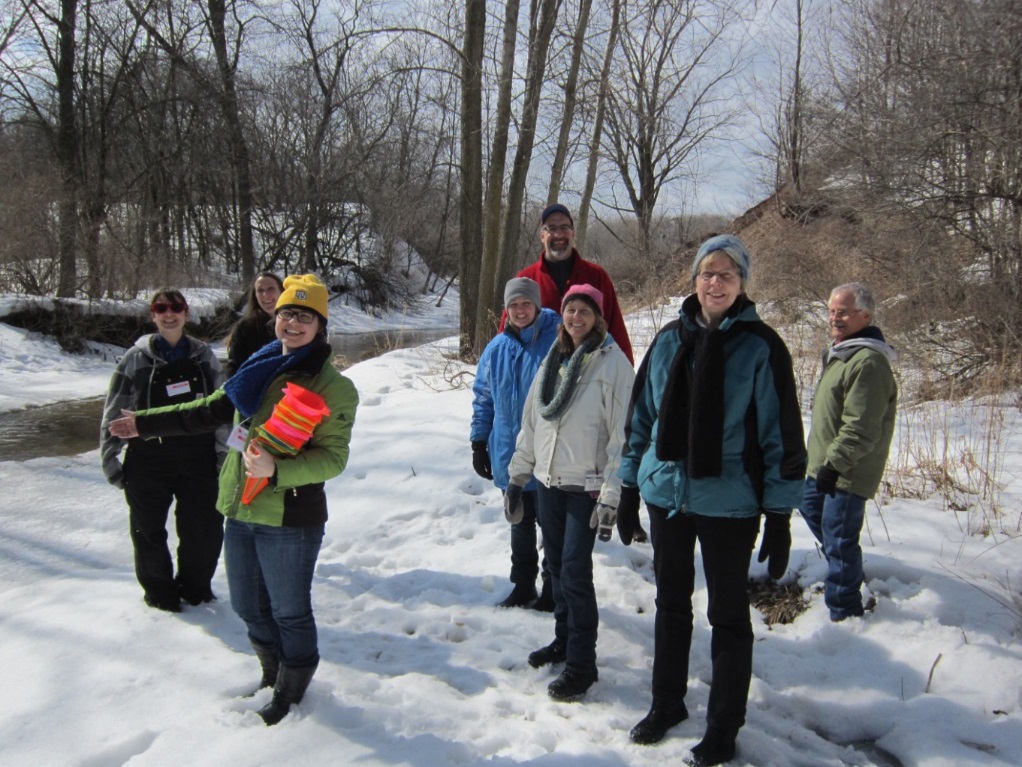 [Speaker Notes: Click on Image to take you online to view the calendar.]
What’s next?
Forest Products
Urban Forestry – 
Community Tree Map
Stay Connected
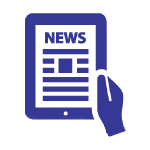 www.leafprogram.org

Twitter - @WCEEStaff and @LEAF_K12_Forest

www.facebook.com/wicenterforee & @UWSPCNRLEAF 

leaf@uwsp.edu

715-346-4956
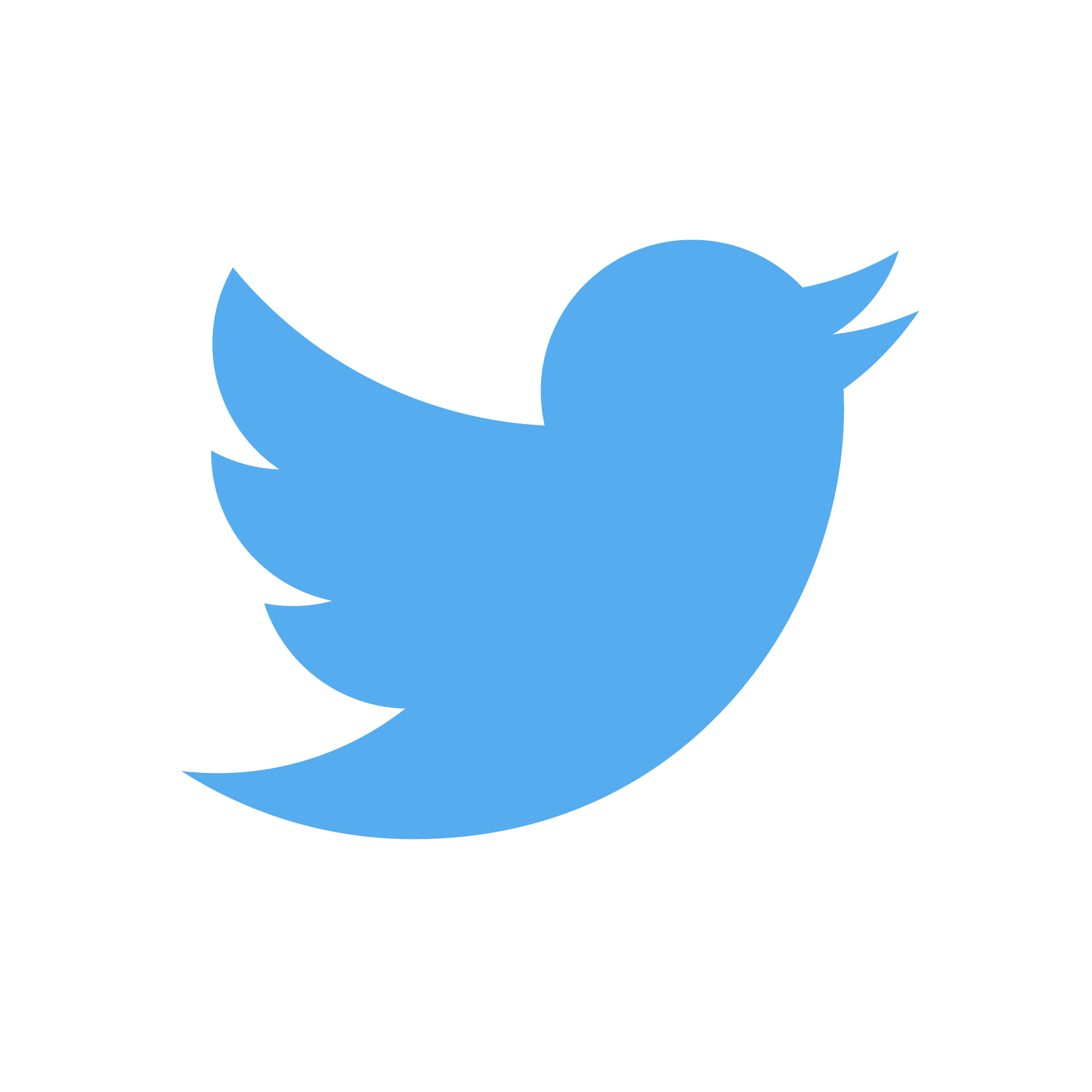 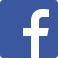 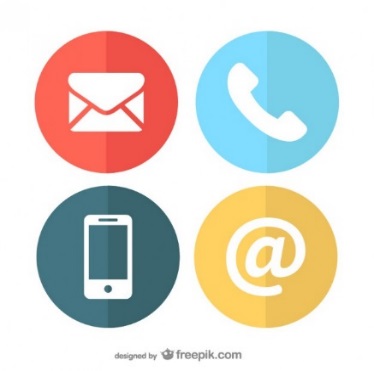 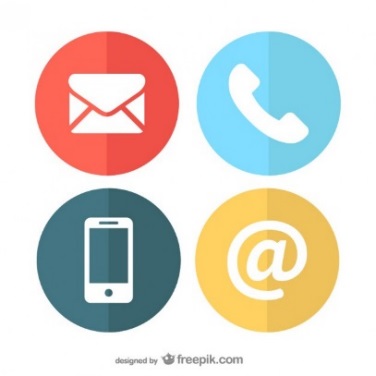